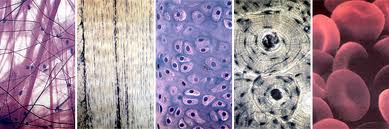 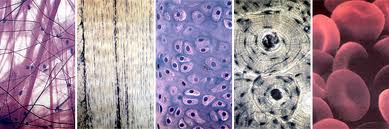 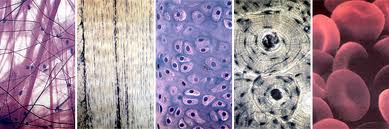 CОЕДИНИТЕЛЬНЫЕ ТКАНИ
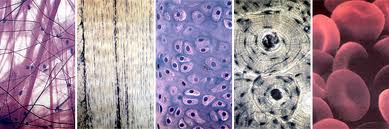 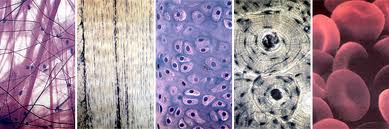 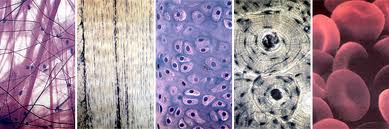 Ткани внутренней среды
Кровь
Лимфа
Соединительные ткани
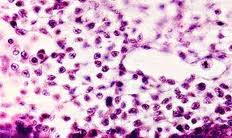 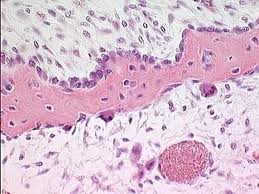 Ткани внутренней среды
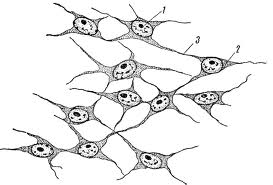 Источник развития – мезенхима 
Состав= клетки +МКВ
Функции:
Трофическая
Защитная
Опорная
Гомеостатическая
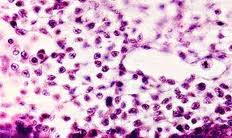 Классификация СТ
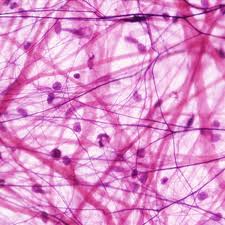 Видны волокна


Превалирует 1 вид клеток


МКВ – твердое
Клетки – в лакунах


- Много клеток на разных этапах дифференцировки
1. Волокнистые (собственно соединительные)

2. СТ со специальными свойствами


3. Скелетные СТ



4. Гемопоэтические.
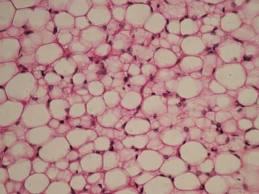 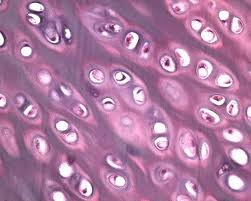 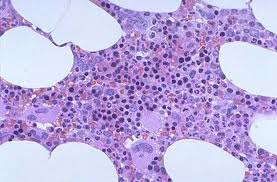 Волокнистые СТ
Рыхлая (РВСТ)			Плотные (ПВСТ)
				- оформленная
				- неоформленная
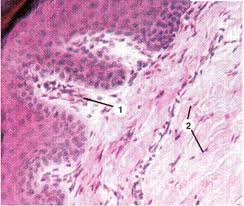 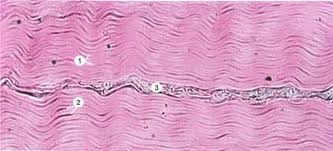 Состав: Клетки  + МКВ
МКВ = Волокна + ОАВ
ПВСТ:
 Клеток  мало, Фбл-Фц
 в МКВ Волокна > ОАВ
РВСТ:
Клеток много, разные
 в МКВ ОАВ > волокна
ПВСТ:
Оформленная – связки, сухожилия

Неоформленная – дерма, капсулы органов
Локализация: - везде
 под эпителием
 вокруг сосудов, нервов
 вблизи специлизированных тканей
Функции  РВСТ?
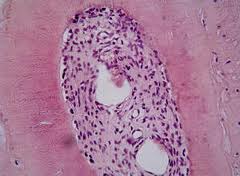 Содержит сосуды

Содеражит нервы (вокруг сосудов)



Клетки:
Механоциты
Регуляторы
Защитные
Предшественницы

МКВ богато ОАВ – для транспорта
Трофика

Чувствительность

Пластичность

Защита

Поддержание структуры тканей
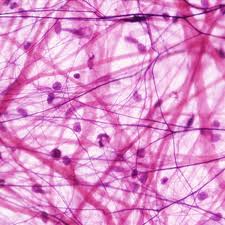 Клетки СОЕДИНИТЕЛЬНЫХ  ТКАНЕЙ
Механоциты – клетки, образующие МКВ
В волокнистых СТ – фибробласты–фиброциты
В хрящевых тканях – хондроциты
В кости – остеобласты–остеоциты


Общие признаки
Отростчатая форма
Светлое овальное ядро
Развит синтетический аппарат
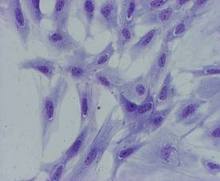 Клетки СТ
Основные органеллы: 
ГрЭС, 
КГ
Секреторые продукты:
волокна
компоненты ОАВ
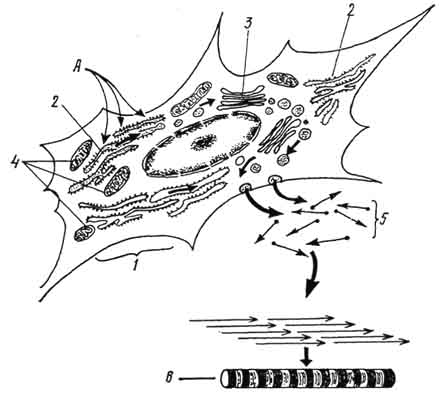 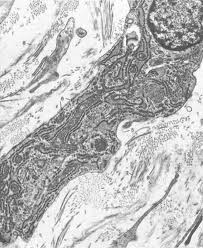 Источник регенерации СТ?
Мезенхимальные стволовые клетки:
   - находятся в красном констном мозге
   - полипотентны
   - рециркулируют
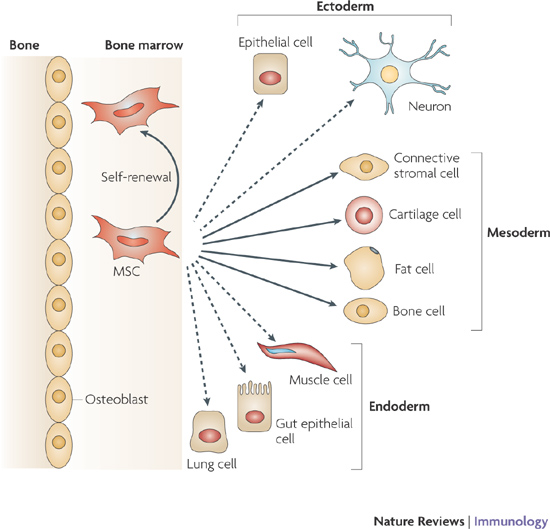 Источник регенерации СТ?
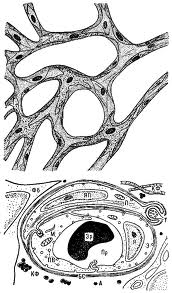 Клетки-предшест-венницы в СТ:
 перициты
 адвентициальные клетки
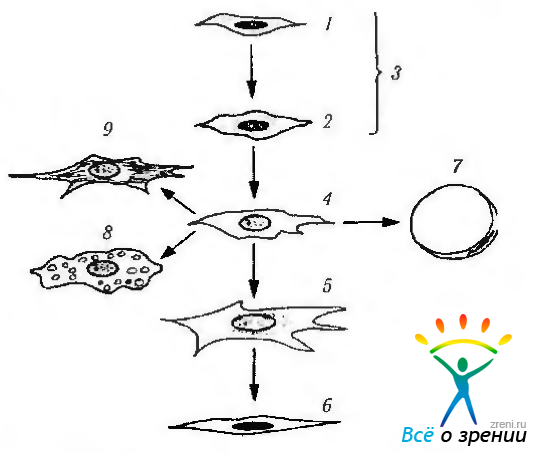 Использование ФБл в клеточной терапии
Фибробласты могут:
   - мигрировать (развит цитоскелет);
   - синтезировать компоненты МКВ (ГрЭС)
   - секретировать компонеты МКВ (КГ)
   - разрушать  «неправильные» белки (до 60% коллагена) – лизосомы, протеасомы.
   - регулировать рост сосудов (VEGF)
    -  Стимуливать эпителизацию (EGF, KGF)

Стимулторы пролиферации и секреторной активности фибробластов

Трансформирующий фактор роста β (TGF)
Фактор роста фиробластов (FGF)
Фактор роста тромбоцитарного происхождения  (PDGF)
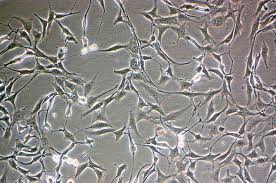 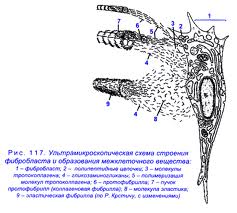 Миофибробласты и репарация
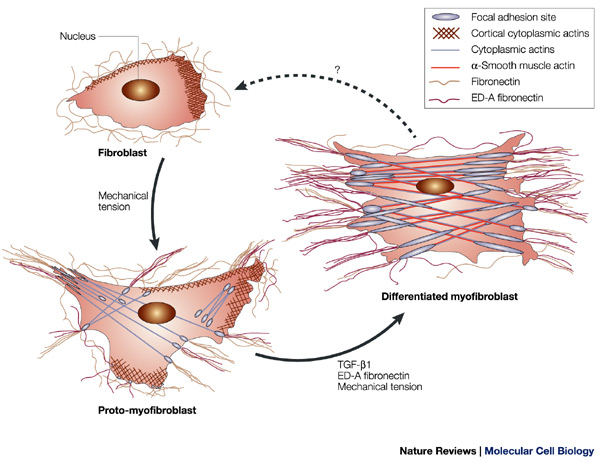 Миофибробласты и репарация
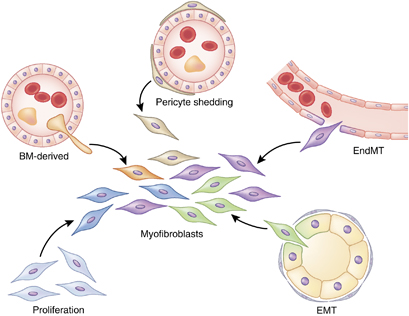 Миофибробласты и репарация
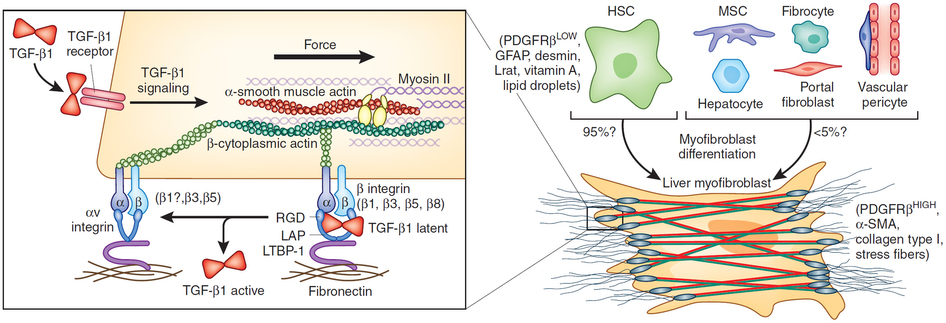 Макрофаги
Источник формирования:
   - СКК (красный костный мозг)
   
Прекурсоры
Моноциты периферческой крови
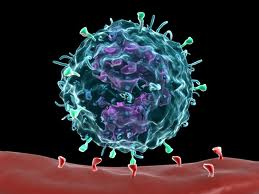 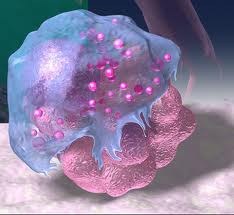 Роль в работе СТ:
    - защита (от АГ, фагоцитоз)
    -  регуляция воспаления  и регенерации
    -  регуляция объема и состава МКВ
Макрофаги
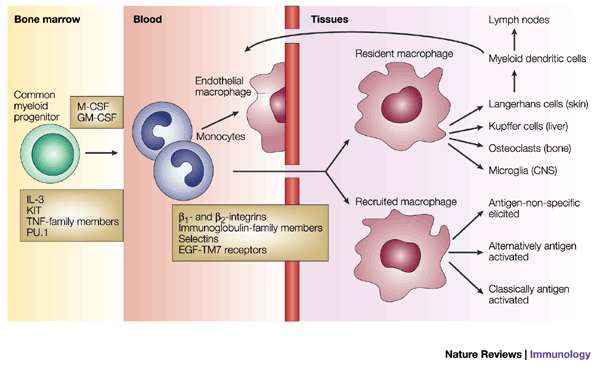 Структура и функции макрофагов
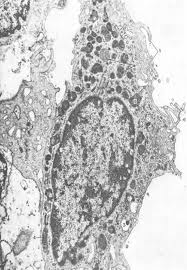 Ключевые морфологические признаки:
Неправильная форма, выросты псевдоподии
 в цитоплазме развит КГ, много лизосом, фагосом.
 развит цитоскелет
 на поверхности МНС ІІ класса
 ферменты, отражающие  уровень активации – iNOS, НАДФН-оксидаза
 маркер Мф  - CD68
Структура и функции макрофагов
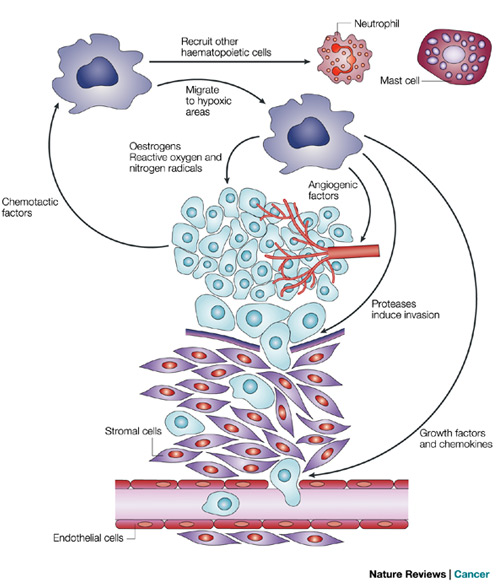 Неспецифическая защита – фагоцитоз, респираторный взрыв

Регуляция воспаления – провоспалительные, антивоспалительные цитокины

Индукция иммунных реакция (АПК) 

Противоопухолевая защита

Регуляция репарации – стимуляция ангиогенеза, образовани миофибробластов

Контроль объема МКВ - секреция ферментов деградации матрикса (ММР), подукция факторов роста.
Как работает макрофаг и от чего зависит его функциональный профиль?
На поверхности макрофага:

Рецепторы, позволяющие узнавать «чужое» - MHC II  и TLRs

Рецепторы к цитокинам и хемокинам – позвояют реагировать на сигналы клеток в зонеповреждения-воспаления

Рецепторы, обеспечивающие взаимодействие с другими клетками

Рецепторы к гормонам и нейромедиаторам -  связь с нейрогуморальной регуляцией
Тучные клетки
Источник образования:

СКК
Предшественник тканевых базофилов, мигрирюущий в СТ


Общая характеристика

Крупные
Расположены вдоль сосудов
Имеют крупные базофильные гранулы, метахромазия
В гранулы – гистамин, гепарин
Продуцируют цитокины, лейкотриены и пр.
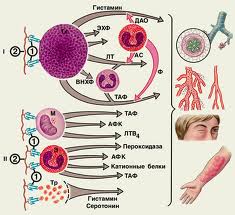 Тучные клетки
При электронной микроскопии в цитоплазме 
– гранулы (электронноплотные и средней электронной плотности)

Поверхности – неровная с выростами 


На поверхности 
– рецепторы к разным регуляторам 
– иммуноглобулины Е (IgG) – работают как рецепторы к антигенам. Их активация вызывает выброс гранул (дегрануляцию).
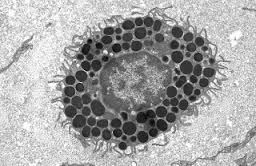 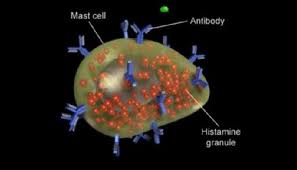 Дегрануляция  тучных  клеток
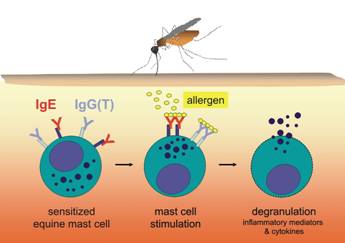 Состав МКВ  в СТ
Коллагеновые волокна
Каситель
- Эозин (оксифильная окраска)
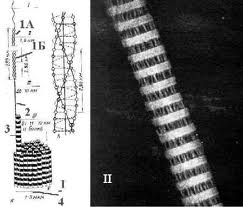 Ключевые аминокилоты: гидроксипролин, гидроксилизин

Феномен поперечной исерченности
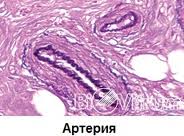 Эластические волокна
Ключевые аминокилоты: десмозин
изодесмозин
Краситель:
- Орсеин (красно-коричневый)
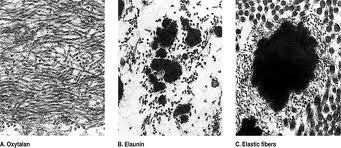 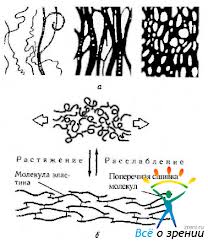 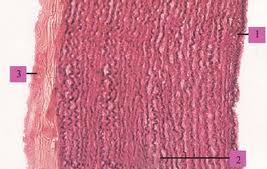 Фибриллярный компонент – фибриллин-1
Аморфный компонент  - эластин
Основное аморфное вещество
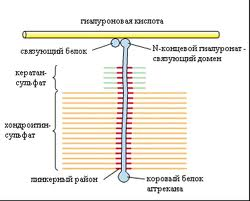 ГАГ
Протеогликаны
ПГ-комплексы
Гликопротеины
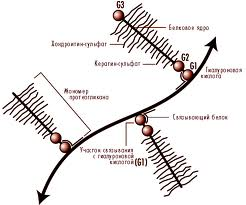 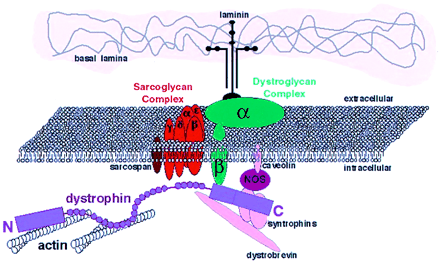 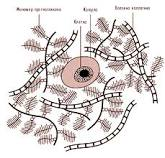 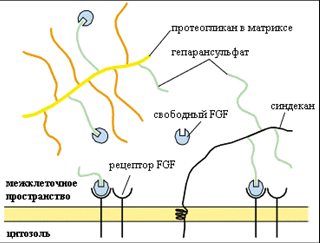 Объем МКВ  в СТ
Баланс процессов синтеза и разрушения:
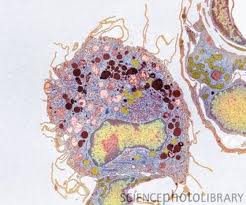 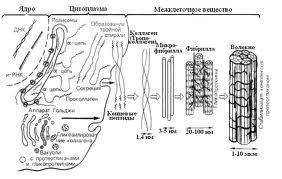 Клетки -Фбл
Субстраты (амк)
Ферменты синтеза
Кофакторы
Регуляторы
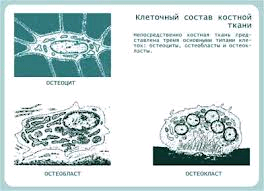 Клетки – Мф, класты
Ферменты  - ММРs 
Регуляторы
Заживление ран
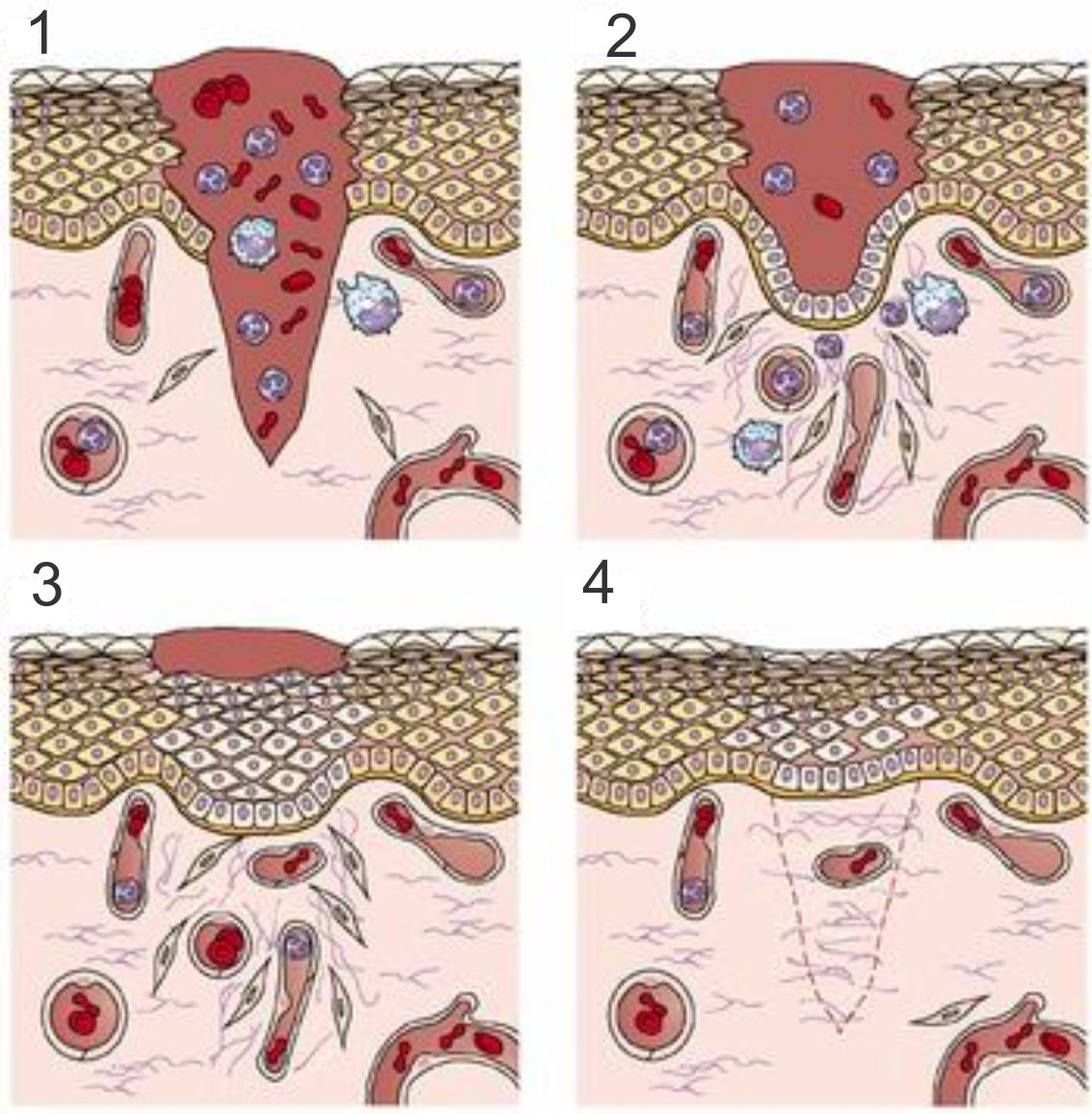 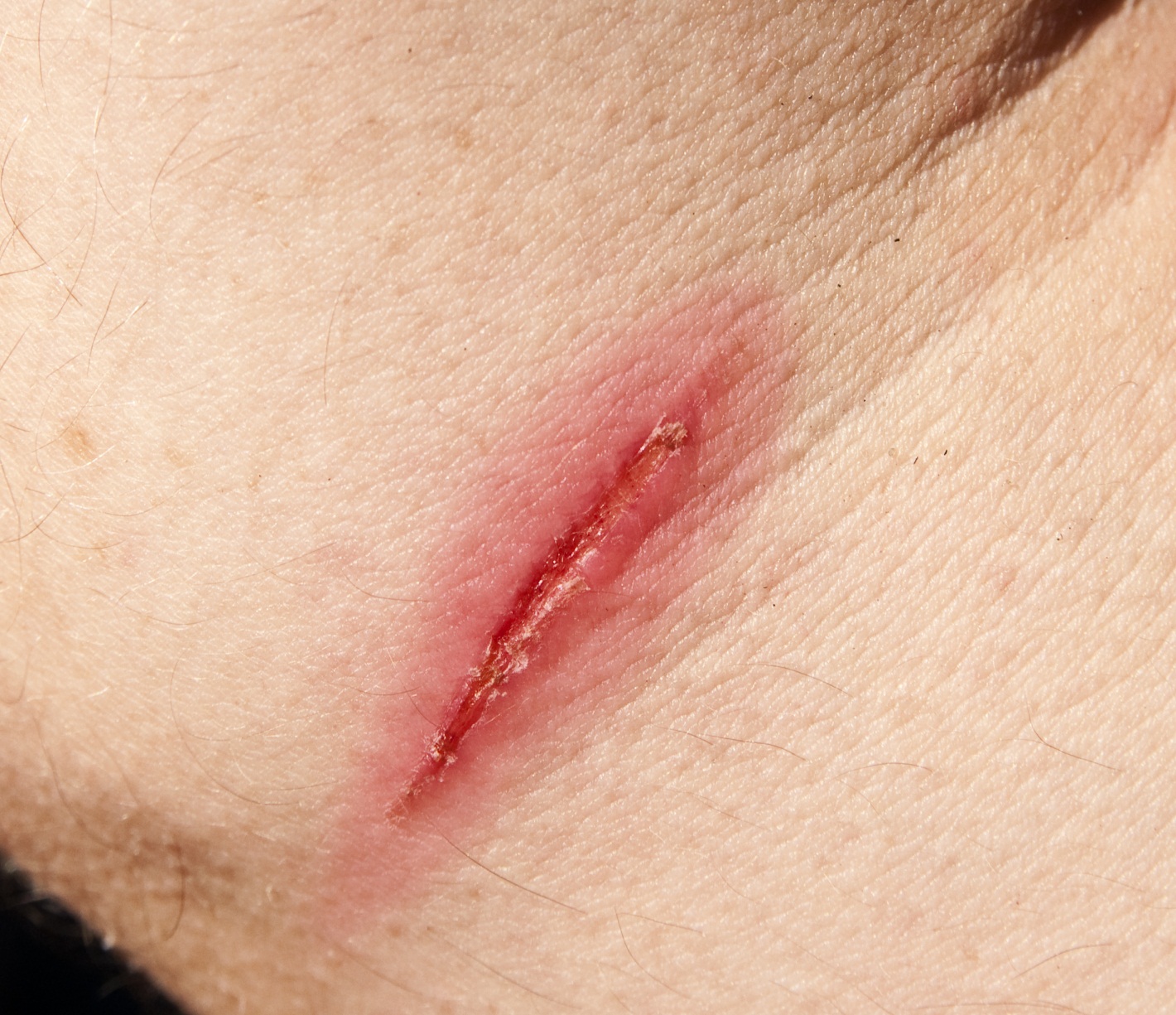 ДИАГНОСТИКА
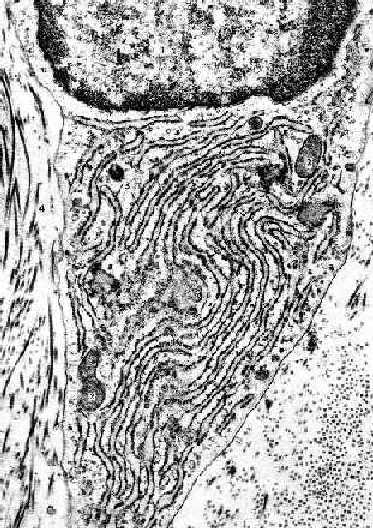 ДИАГНОСТИКА
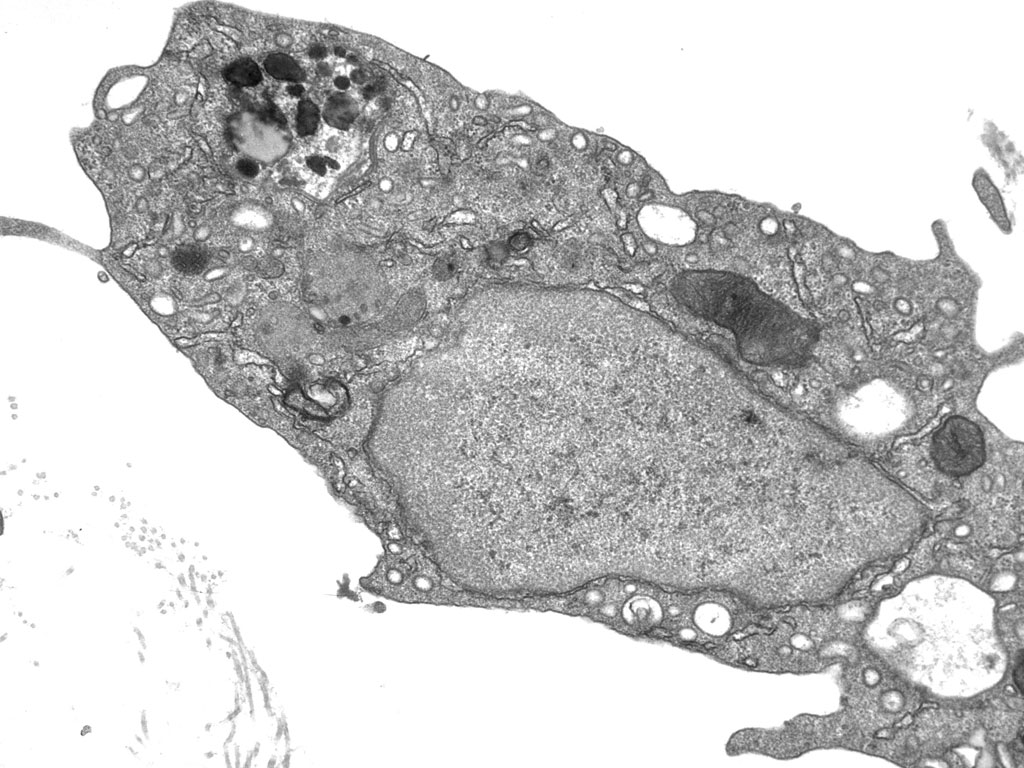 ДИАГНОСТИКА
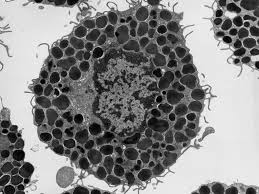 Повреждение – Воспаление - Репарация
http://www.youtube.com/watch?v=FraKUUetOpc


http://www.youtube.com/watch?feature=endscreen&NR=1&v=u7Ryg9nVFLI